Как писать электронное письмо?
Презентацию выполнила: Керолиди Ольга Дмитриевна, учитель английского языка, гимназии №6 им. Ф.М Зорина.
Пример задания 39
You have received an email message from your English-speaking pen-friend Ronny:
From: Ronny@mail.uk 
To: Russian_friend@ege.ru
Subject: Summer
…I am so happy that summer has come and we are going to have a long holiday.
What’s the weather like in Russia in summer? What is your favourite season and why this one? What are your plans for the summer? 
My uncle Keith is coming to visit us next week... 
Write an email to Ronny. 
In your message:
-answer his questions;
-ask 3 questions about his uncle.
Write 100–140 words.
Remember the rules of email writing.
Кратко обозначим структуру и содержание электронного личного письма.
• обращение/приветствие/приветствие с обращением (слева, на отдельной строке)
• благодарность за полученное письмо или/и выражение радости о получении нового письма (начало письма, отдельный абзац);
• сообщение: ответы на вопросы зарубежного друга (отдельный абзац);
• запрос информации: постановка вопросов в соответствии с заданием (отдельный абзац);
• выражение надежды на дальнейшие контакты (перед завершающей фразой);
• завершающая фраза (неофициальный стиль, на отдельной строке);
• подпись автора (неофициальный стиль, только имя, на отдельной строке).
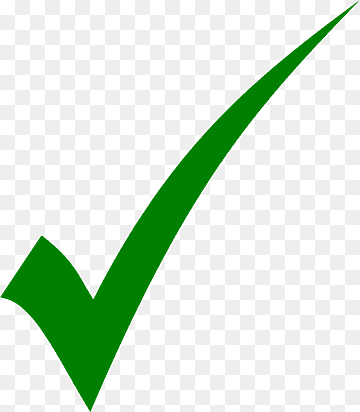 Оценивание электронного письма
Ответы на задание 39 (электронное личное письмо) оцениваются по трём критериям: «Решение коммуникативной задачи» (РКЗ) (0–2 балла), «Организация текста» (0–2 балла), «Языковое оформление текста» (0–2 балла). Максимальное число баллов за успешное выполнение задания 39 – 6 баллов.
Начнём с важнейшего критерия РКЗ, в котором выделяются 6 аспектов: ответы на вопросы (3 аспекта: каждый вопрос – аспект), три вопроса, поставленных автором письма (1 аспект), аспект вежливости (1 аспект, включающий благодарность или/и выражение положительных эмоций от получения письма, надежду на последующие контакты) и стиль (1 аспект, причём в случае задания 39 базового уровня сложности требования к соблюдению неофициального стиля включают только правильный выбор обращения, заключительной фразы и подписи).
Оценивание электронного письма
Участник экзамена должен написать на бланке № 2 номер задания и текст своего ответного письма зарубежному другу по переписке. Перерисовывать рамку, строки From/To/Subject не следует. Если участник всё же сделал это, балл не снижается (по крайней мере в ЕГЭ 2022 г.), но в подсчёт слов эти элементы не войдут. 
В электронном письме, в отличие от традиционного письма, не указываются адрес и дата. Если участник всё же сделал это, то это считается нарушением по критерию «Организация текста». Указание даты и/или адреса отправителя в электронном письме считается за 1 логическую ошибку. Таким образом, в подсчёт слов входит написанный участником текст, начиная с обращения/приветствия (Dear Ronny, / Hello Ronny,) и заканчивая подписью автора ответного письма.
Нарушения в объёме при выполнении задания 39 (требуемый объём 100–140 слов):
–	если в ответе на задание 39 менее 90 слов, то ответ проверке не подлежит и оценивается 0 баллов;
–	если объём задания превышает допустимый в пределах 10%, т.е. в письме не более 154 слов, то задание проверяется полностью без снижения баллов;
–	при превышении объёма более чем на 10%, т.е. если в задании 39 более 154 слов, проверяется только та часть работы, которая соответствует требуемому объёму, т.е. с начала письма отсчитываются 140 слов, которые и подлежат проверке;  
–	если значительно превышен объём и 140 слов приходятся на вопрос, то такой вопрос не засчитывается. Если 140 слов практически включают вопрос (не хватает только одного слова), то такой вопрос засчитывается.
Для успешного решения поставленной коммуникативной задачи экзаменуемый должен:
дать полный и точный ответ на вопрос 1 друга по переписке (аспект 1);
дать полный и точный ответ на вопрос 2 друга по переписке (аспект 2);
дать полный и точный ответ на вопрос 3 друга по переписке (аспект 3);
задать 3 вопроса по указанной в задании теме, ориентируясь не только на письмо-стимул, но и, главным образом, на ту часть инструкции, которая расположена под письмом-стимулом и где прямо указана тема для вопросов другу (аспект 4);
соблюсти принятые в английском языке нормы вежливости, т.е. поблагодарить друга по переписке за его письмо или/и выразить положительные эмоции от его получения и выразить надежду на последующие контакты (аспект 5);
правильно выбрать стилевое оформление письма, т.е. дать обращение, завершающую фразу, подпись автора (только имя) в соответствии с неофициальным стилем (аспект 6).
Особую трудность для экзаменуемых представляет запрос информации в соответствии с коммуникативной задачей – вопросы другу по переписке
Типичными ошибками выпускников чаще всего являются неумение задать точный вопрос, соответствующий теме, либо развёрнуть вопрос. Часто встречается дублирование вопросов, постановка вопросов к информации, которая уже известна. 
Задание в письме-стимуле: …I won the city contest in Geography last week.
Задание после письма-стимула: ask 3 questions about the city contest in Geography.
                     Рассмотрим вопросы, заданные участниками экзамена. 
What about your Geography contest? – вопрос не принят, так как не развёрнут.
Do you like Geography? – вопрос не принят, так как имеет общий характер и нет запроса информации о КОНКРЕТНОМ конкурсе. 
Was it a school contest? – вопрос не принят, так как в письме-стимуле сказано, что это городской конкурс. 
Did you fail the contest? – вопрос не принят, так как в письме-стимуле сказано, что друг выиграл конкурс.
When was the contest held? – вопрос не принят, так как в письме-стимуле сказано, что конкурс был на прошлой неделе. 
Where was the Geography contest held? Was it held in your school? – первый вопрос принят, второй нет, так как дублирует первый.
How many people participated in it? – вопрос должен быть принят, если он не стоит первым, иначе не понятно, о чём идёт речь.
How long did the Geography contest last? – вопрос принят.
5 аспект (нормы вежливости)
Благодарность за полученное письмо или/и выражение положительных эмоций от его получения, например: 
Thanks for your recent email.
Thanks for your message. 
Thanks for writing to me. 
Great to hear from you.  
I was very glad to hear from you (again).
I’m always glad to get messages from you. 
Thanks for your message. I was very glad to hear from you.
Thanks for writing to me. Great to hear from you.
Надежда на последующие контакты
Она может быть выражена по-разному, например: 
Write back soon. 
Hope to hear from you soon. 
Please, write to me soon.
Drop me a line.
Желательно, чтобы фраза была написана на отдельной строке, но не считается ошибкой, если она примыкает к фразе, объясняющей, почему автор заканчивает письмо (эта фраза необязательна, но допустима). Эти 2–3 фразы образуют отдельный абзац. Отметим, что фразы “I will write you soon”, “See you soon” являются обещанием автора письма, а не выражением надежды на то, что друг вскоре ответит ему и не принимаются в качестве таковых.
Оценивание ответа на задание 39 по аспекту 6 (стилевое оформление)
Нарушением стиля в задании 39 считается неправильно написанное обращение (например, “Dear Peter Smith”, т.е. кроме имени дана фамилия), подпись с аналогичной ошибкой (например, “Ann Ivanova”) и завершающая фраза (например, “Sincerely yours”).
Стиль электронного письма отличается от стиля традиционного «бумажного» письма большей близостью к разговорной речи. Так, использование разговорных грамматических форм в электронном письме не считается ошибкой, например: gonna – going to; wanna – want to. Вместе с тем выпускников следует предостеречь от использования сниженно-разговорного стиля (highly colloquial) или сленга (slang).
Организация текста
При оценивании ответа необходимо принимать во внимание следующее:
логичность;
деление на абзацы;
средства логической связи;
обращение на отдельной строке;
завершающая фраза на отдельной строке;
подпись на отдельной строке.
К сожалению, иногда участник экзамена, пытаясь сделать логичный переход к вопросам другу, пишет “Oh, what great news!” или “My congratulations!”. Если дальше он не поясняет, с чем он поздравляет или что за новости, а сразу приступает к вопросам, то это нарушение логичности.
Оценивание выполненной работы по критерию «Языковое оформление текста»
Следует помнить, что это задание базового уровня, а значит, мы не должны предъявлять к нему завышенных требований, например, в области пунктуации, которая в школьной программе представлена в крайне ограниченном объёме. Учитываются те знаки препинания, которые характерны для формата электронного личного письма в обращении, подписи, завершающей фразе. При этом отсутствие запятой после обращения ошибкой не является, ошибкой считается только восклицательный знак. Ошибкой в электронном личном письме считается восклицательный знак после обращения и завершающей фразы. Восклицательные знаки в конце предложений “Hi!”, “Hello there!”, “Thank you for your letter/message!”, “Write back soon!” ошибкой не считаются. Точка после подписи считается ошибкой. Точка после завершающей фразы вместо запятой также считается ошибкой.
«Грамматика и лексика»
В критериях оценивания прямо указывается, при каком числе ошибок какой балл выставляется за языковое оформление электронного личного письма. Максимальный балл (2) не означает, что в работе нет никаких описок или ошибок. При 2 лексико-грамматических ошибках, которые сопровождаются 2 орфографическими и пунктуационными ошибками, работа может быть оценена в 2 балла. Но если в работе 3 лексико-грамматические ошибки, то даже при отсутствии орфографических и пунктуационных ошибок её следует оценить в 1 балл. Если число лексико-грамматических ошибок и/или орфографических и пунктуационных ошибок превышает 5, то работа оценивается в 0 баллов по данному критерию. Следует обратить внимание на то, что повторяющиеся лексические, грамматические, орфографические ошибки считаются как одна. Если слово написано с 2–3 орфографическими ошибками, это все равно считается за 1 орфографическую ошибку – участник не знает написания одного слова.
Образец электронного письма
Dear Ronny,
Thank you for your email. I was glad to hear from you again.
In your email you asked me about the weather here in summer. In Russia summer months are usually warm, and even hot, although we sometimes have cold and rainy periods in this season. As for my favourite season, I prefer winter, because we have the most fun holiday in winter. I’m talking about New Year. Besides, my birthday is in winter. Talking about my plans for the summer, I will probably go to Crete with my family, provided the borders are open.
Now I would like to ask you about your uncle. How old is he? Is he married? Is he a frequent guest in your home?
I hope to hear from you soon.
Best wishes,
Polina
132 слова